UNIDAD 1 VIRTUALIZACION
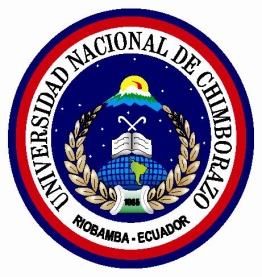 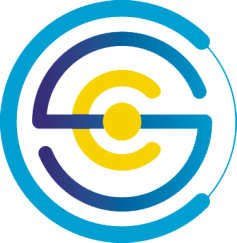 INTRODUCCION
Las limitaciones de los servidores han llevado a muchas organizaciones de TI  verse obligadas a implementar múltiples servidores, que funcionan muy por debajo de su capacidad, a fin de responder a las necesidades actuales de almacenamiento y procesamiento. Esta situación genera una gran ineficiencia y unos costes operativos excesivos.
UNIDAD 1 VIRTUALIZACION
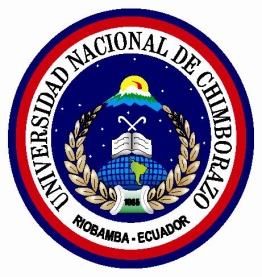 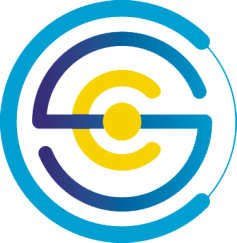 DEFINICION

La virtualización utiliza el software para imitar las características del hardware y crear un sistema informático virtual. Esto permite a las organizaciones de TI ejecutar más de un sistema virtual, y múltiples sistemas operativos y aplicaciones, en un solo servidor. Entre las ventajas obtenidas, se incluyen las economías de escala y una mayor eficiencia
UNIDAD 1 VIRTUALIZACION
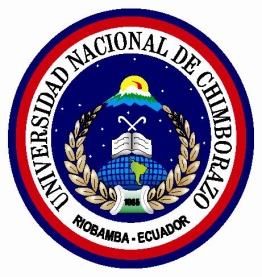 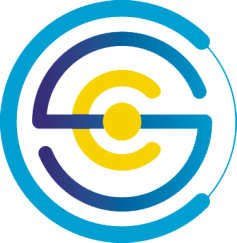 Máquinas Virtuales
Una máquina virtual es un sistema informático virtual, es decir, un contenedor de software bien aislado que incluye un sistema operativo y una aplicación. Cada máquina virtual autónoma es completamente independiente. Si se instalan varias máquinas virtuales en un mismo ordenador, es posible ejecutar varios sistemas operativos y aplicaciones en un solo servidor físico o «host».
UNIDAD 1 VIRTUALIZACION
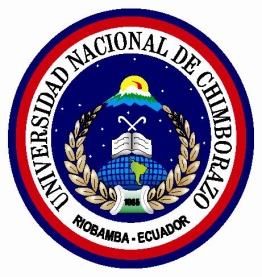 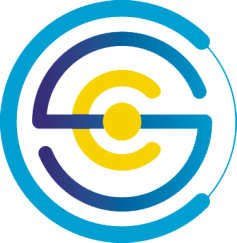 Principales características de las máquinas virtuales
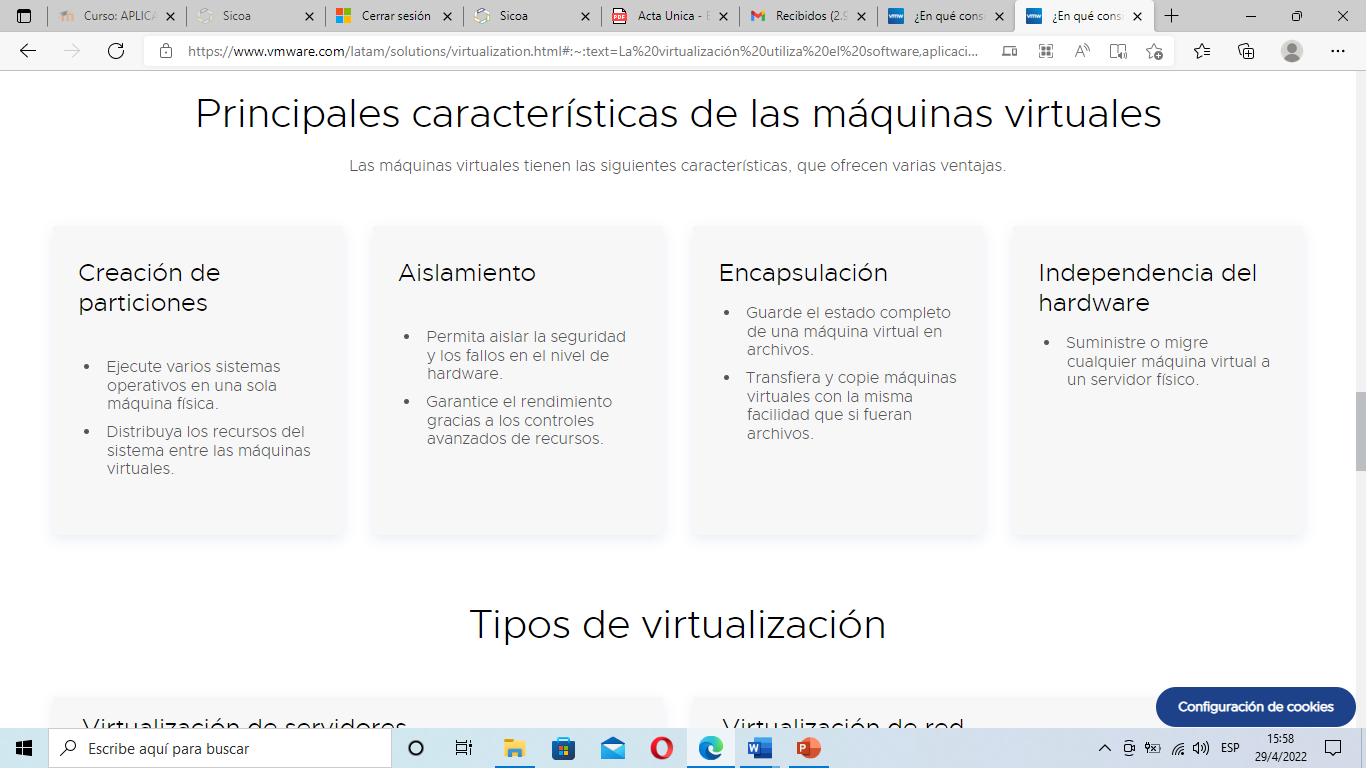 UNIDAD 1 VIRTUALIZACION
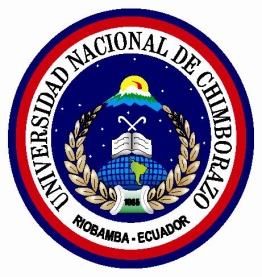 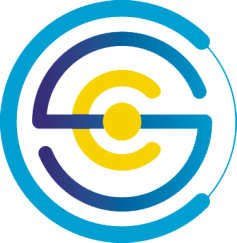 Principales características de las máquinas virtuales
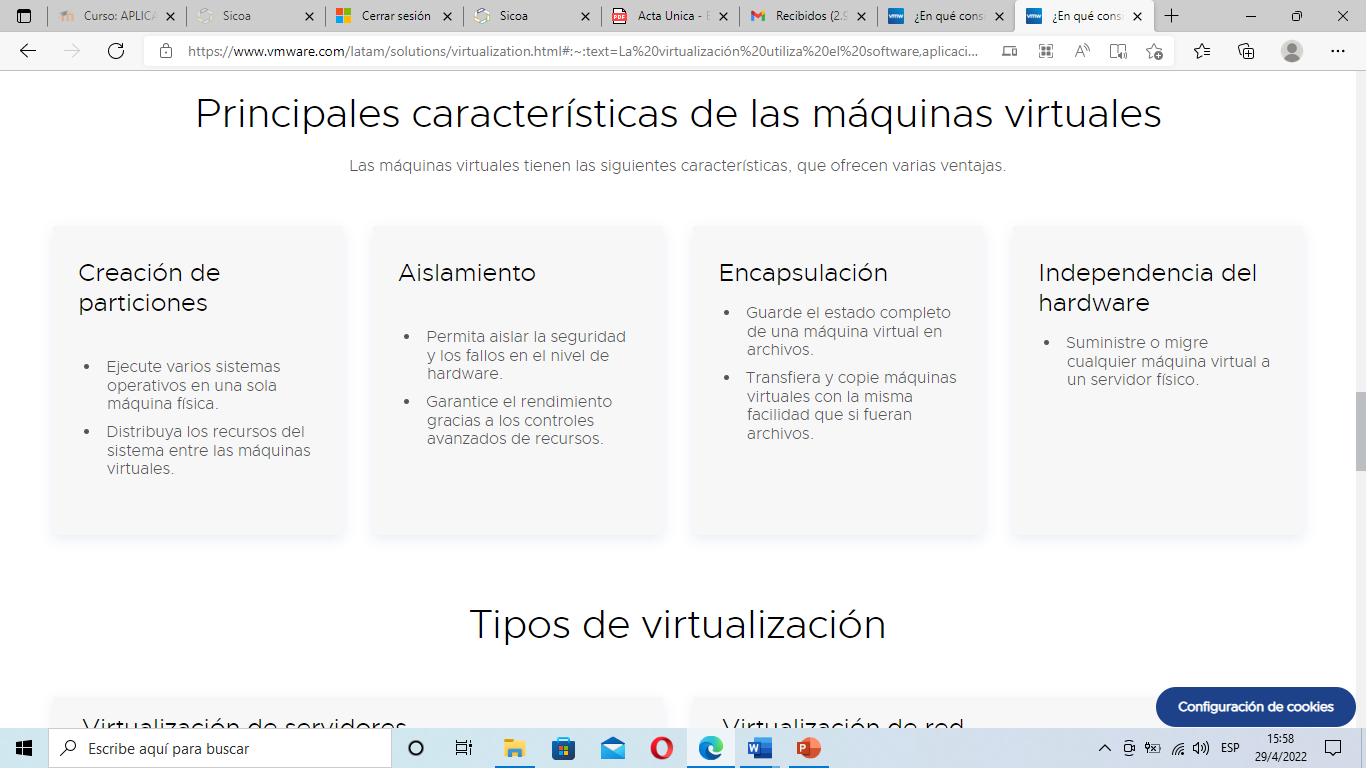 UNIDAD 1 VIRTUALIZACION
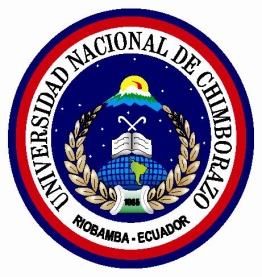 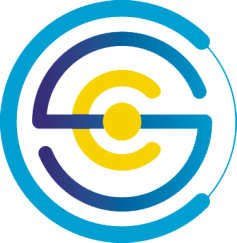 TIPOS DE VIRTUALIZACION
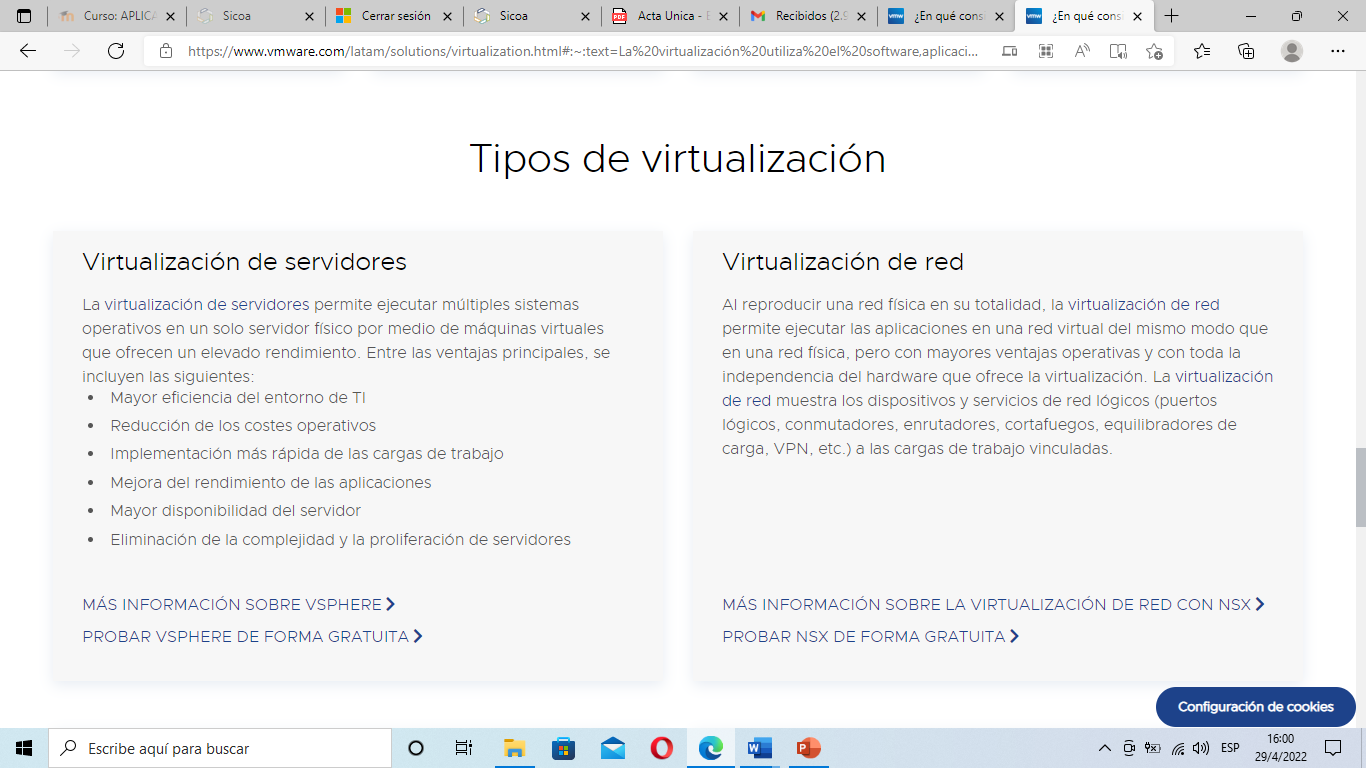 UNIDAD 1 VIRTUALIZACION
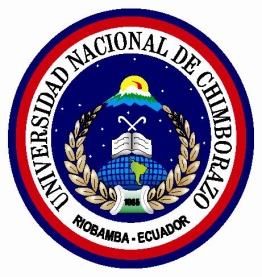 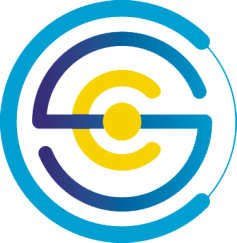 TIPOS DE VIRTUALIZACION
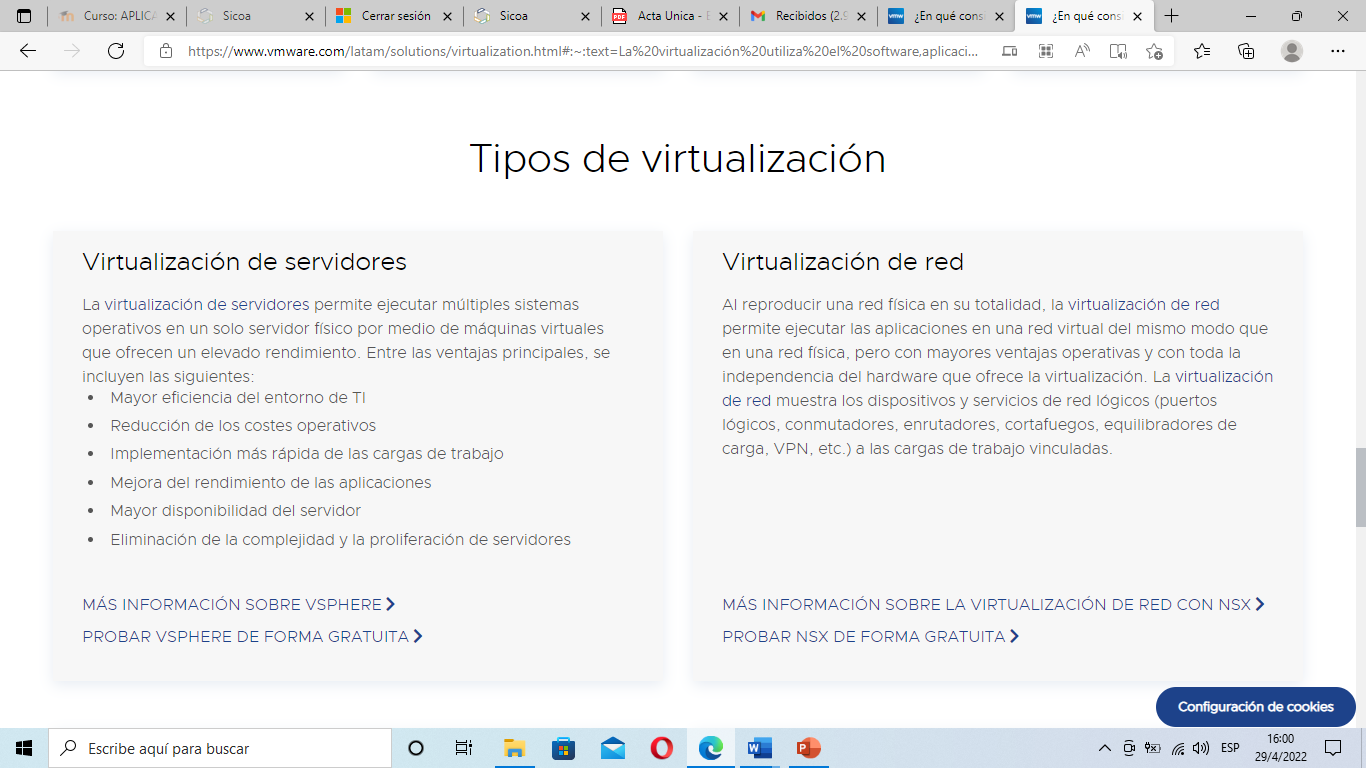 UNIDAD 1 VIRTUALIZACION
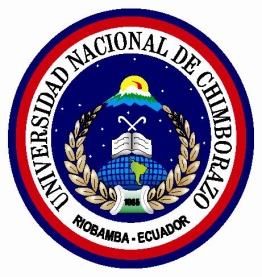 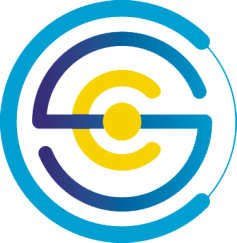 TIPOS DE VIRTUALIZACION
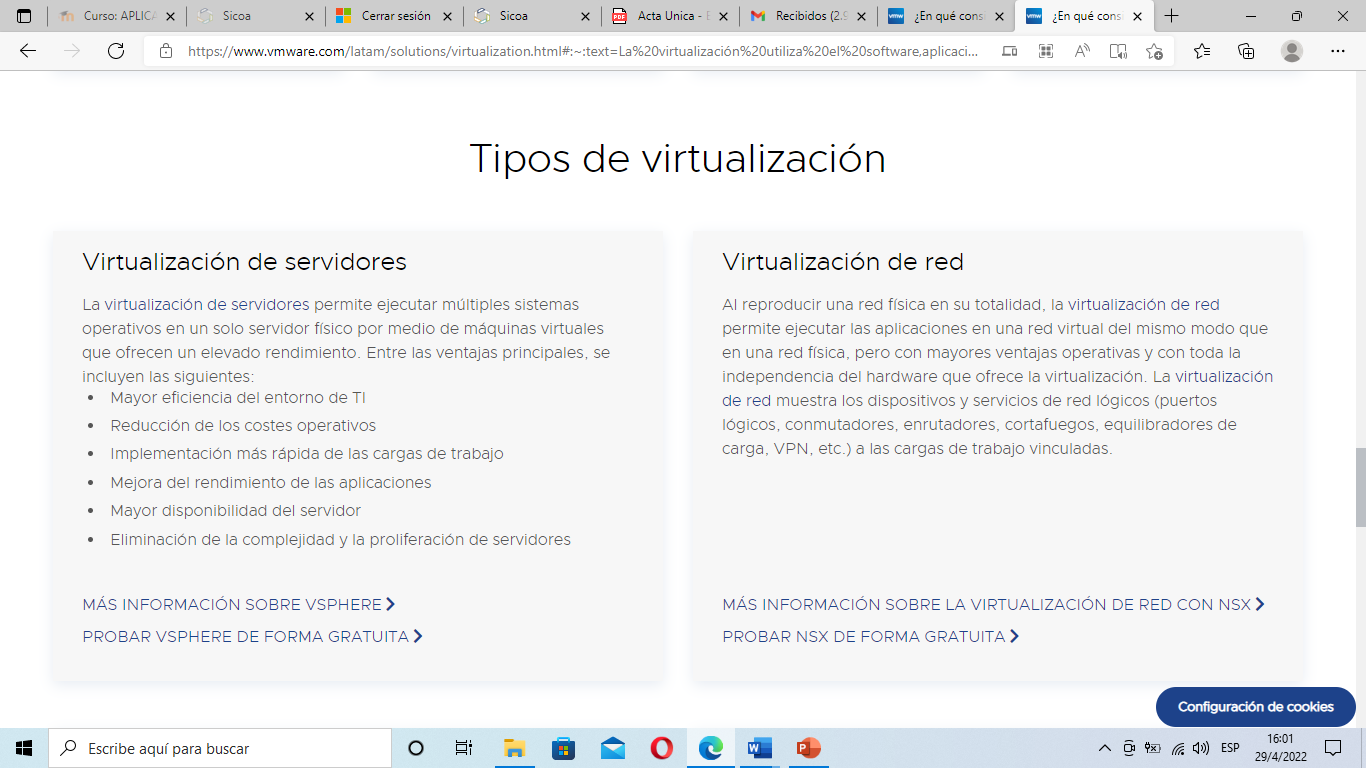 UNIDAD 1 VIRTUALIZACION
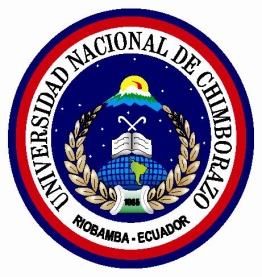 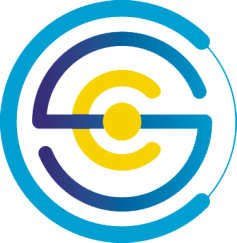 TIPOS DE VIRTUALIZACION
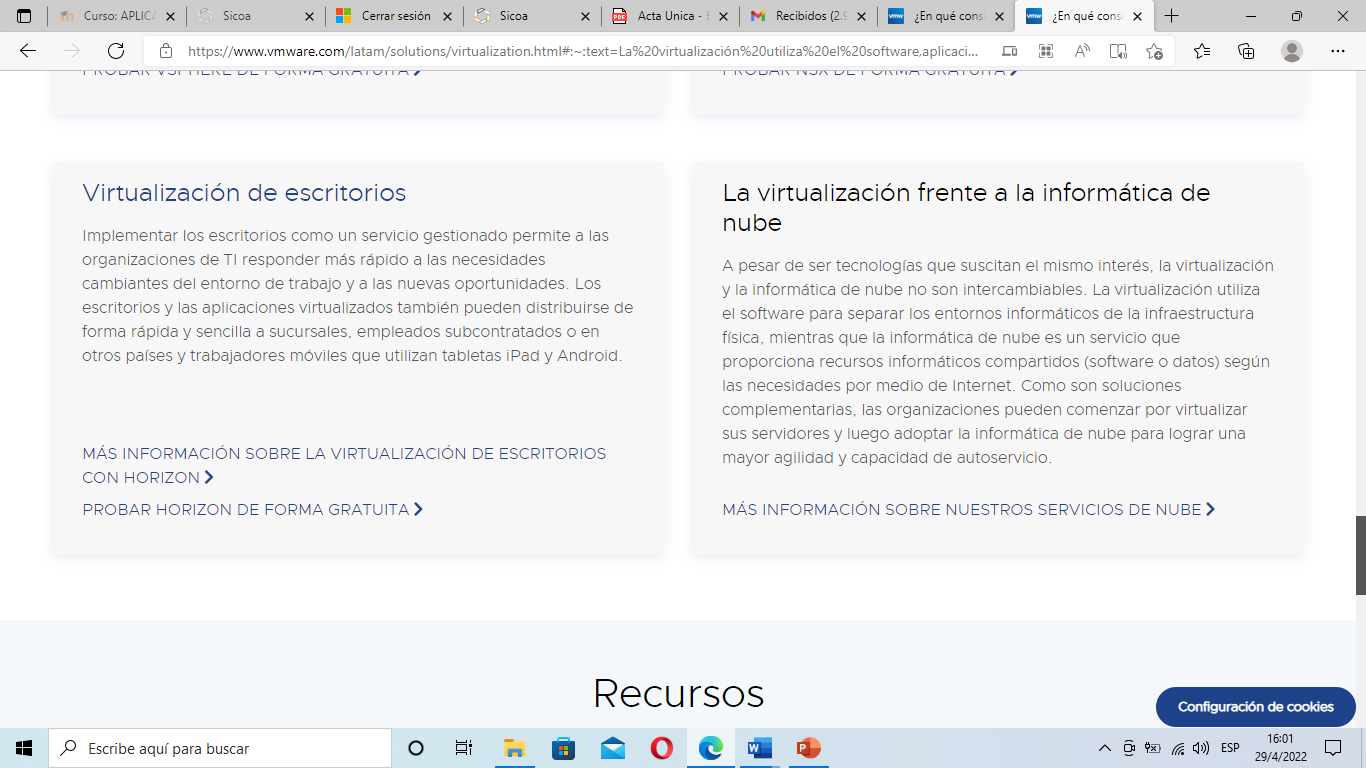 UNIDAD 1 VIRTUALIZACION
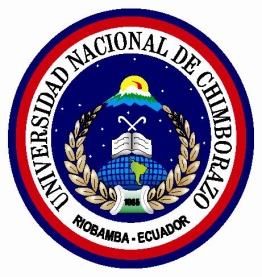 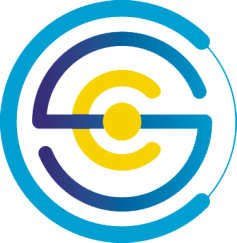 SOFTWARE DE VIRTUALIZACION
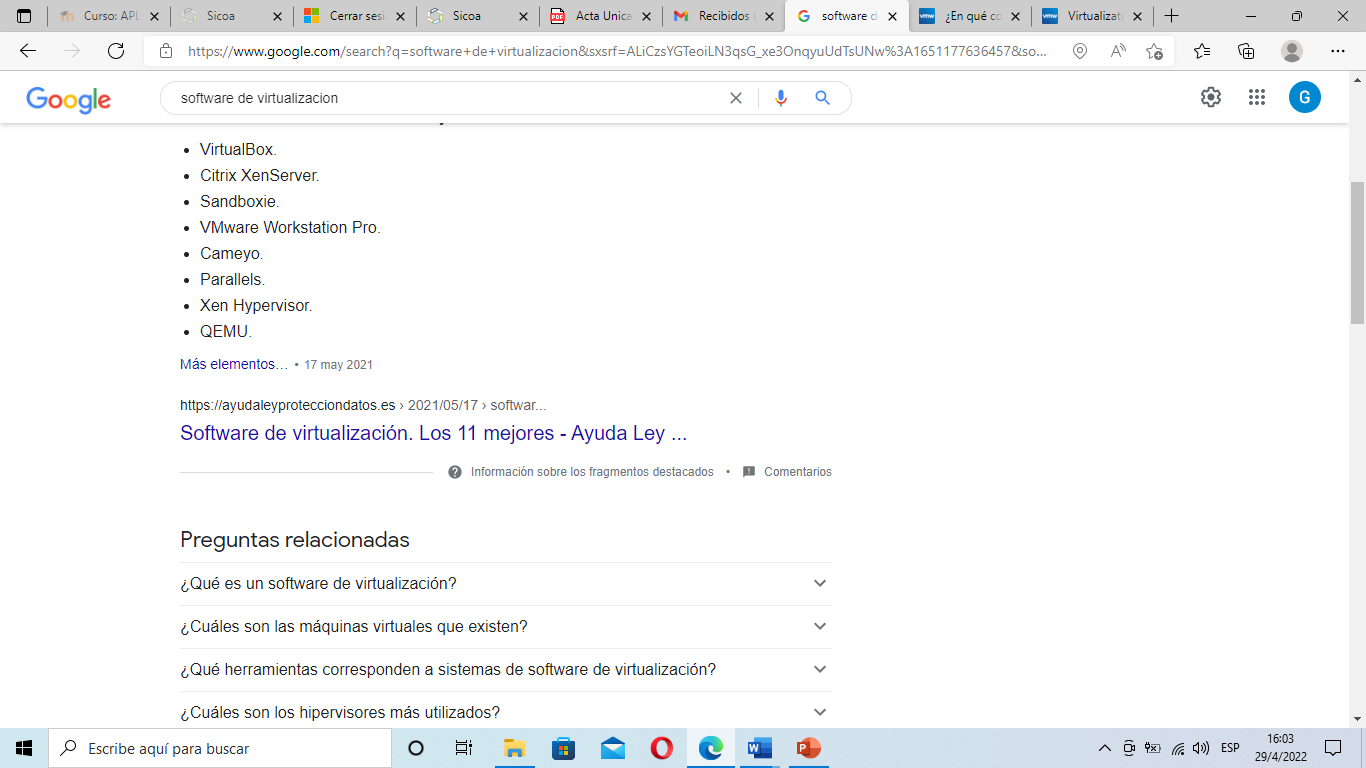